Брак … есть правовая нравственная любовь.Никто не принуждается к заключению брака,но всякий должен быть принуждён подчиняться законам брака, раз он вступил в брак.К. Маркс
усыновление
удочерение
брак
родство
Что такое семья?
Характеризуется:
Общность
 жизни
Единые 
интересы
Забота 
друг о друге
Функции семьи:
Хозяйственная ячейка.
Рождение и воспитание детей.
Наследство.
Межпоколенная ( дети, родители и родители родителей)
Особенности современной семьи
Хозяйственная функция.
Малочисленность семьи.
Одно -, двухдетные семьи.
Вне зависимости от социальной, национальной, религиозной, региональной принадлежности.
 Свобода заключения и расторжения брака.
Равноправие мужчин и женщин в браке.
Преобладание гражданских и светских браков.
Отстранение от церкви.
Создание и поддержание психологического комфорта для каждого члена семьи.
Обязательно ли
регистрировать брак?
Формула семьи:
Обязатель-
ства
Любовь
БЕЗ
Сделка
Любовный 
эпизод
Супружество -
не увеселительная прогулка, это:
труд
терпение
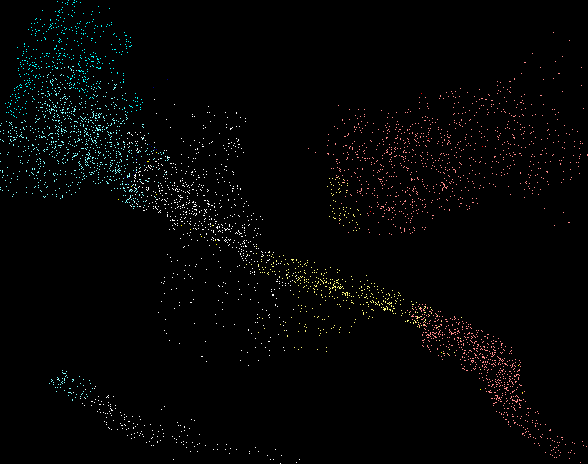 Чтобы лучше, 
теплее жилось 
на Земле, нужно, 
прежде всего,
научиться любить.